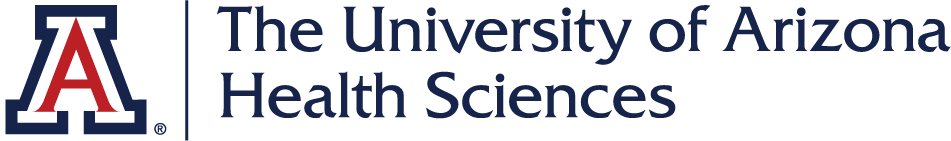 The CARES Toolkit
End-of-Life Cases and Resources: 
An Interprofessional Toolkit for Health Science Students
Case Name: 35-Year-Old Native American Man Living with COVID-19 — Scenario 1
College:
Course:
Instructor:
Learning Topics
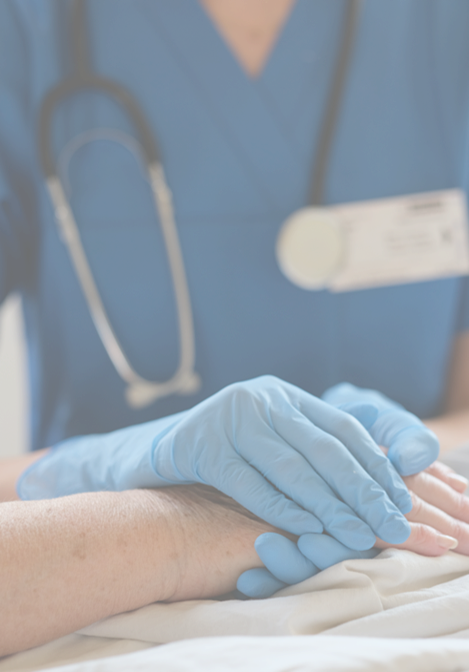 1. Advance Care Planning: Engage patients/families in advance care planning across settings and across the lifespan 

2. Discuss palliative care and hospice options

3. Describe roles of interprofessional healthcare team members in helping patients and family members with advance care planning
Specific Communication / Conversation Skills
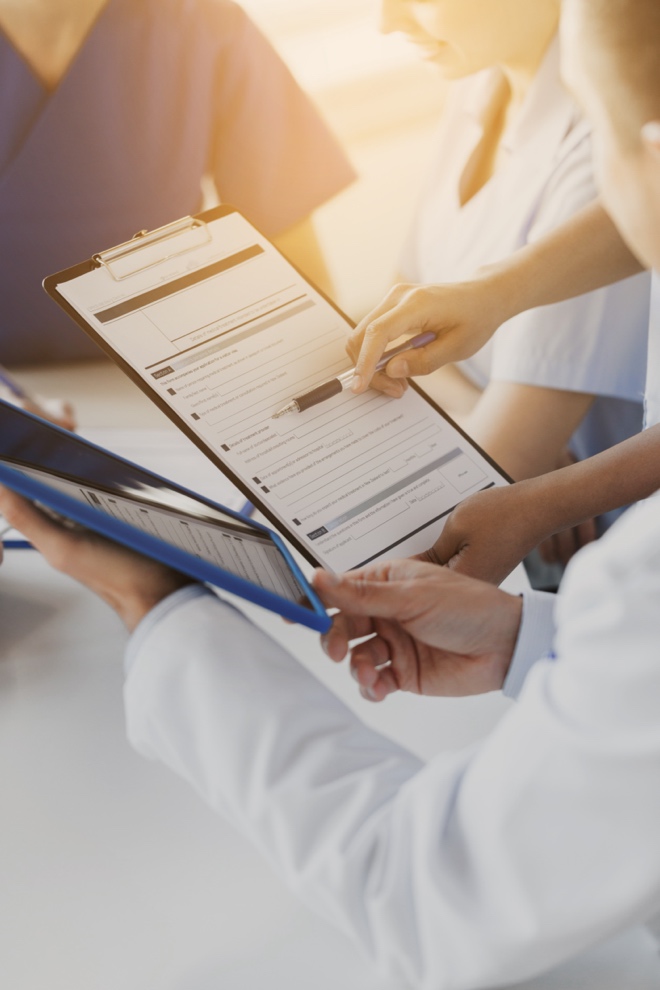 1. Communication with cultural awareness and humility  

2. Communicating when there are language barriers

3. Difficult conversations under difficulty circumstances when patient's wishes are not documented, and family members are not in agreement
Interprofessional Team Members
Team Members/Role:
ED and ICU physicians
ED and ICU pharmacists
ED and ICU nurses
Public health professional
Respiratory therapist 
Social worker
Family
Navajo Nation Leaders
Case Summary
*NOTE: This case has two encounter settings

Setting of Encounter #1: Emergency Department

Context for Encounter #1: A 35-year-old male with Past Medical History (PMH) of diabetes, hyperlipidemia, and hypertension coming to the Emergency Department (ED) at Northwest Medical Center complaining of flu/cold-like symptoms and fever. The patient had not been feeling well for a few days with some cold symptoms, such as fatigue, cough, and headaches. He used over the counter (OTC) medications to treat these symptoms with minimal relief. He did not see a doctor since he had no time off and was afraid of losing his job. Since the start of the symptoms (about 6 days ago), the patient went back to his home on the reservation to visit his family. His parents provided Navajo teas to ease his flu symptoms, but his difficulty of breathing quickly worsened.

Initial vital signs showed Temperature: 38.2 degree C, Peripheral Pulse Rate: 110, Respiratory Rate: 28 breaths/min, Blood Pressure: 158/85, SpO2: 88% (room air). The patient tested positive for COVID-19 and the initial chest x-ray was consistent with COVID-19 pneumonia. Due to deterioration in his respiratory function, the patient started on oxygen supplementation. The emergency medicine pharmacist received order for remdesivir and dexamethasone to be started in this patient. While verifying these orders, the pharmacist noticed that code status information had not been updated for this patient. The pharmacist decided to speak to the patient and update this critical information in his profile.
Case Summary
Context for Encounter #1 (continued):

How would you discuss the steps of advance care planning with this patient?
What is the specific communication/conversation skill(s) that is needed for this case?
How do you ensure you know/understand the patient’s care preferences and values?
Does the patient have decisional capacity?  What more would you need to know?

Reason for Encounter #1: Flu symptoms and short of breath
Case Summary
Setting of Encounter #2: Intensive Care Unit (ICU)

Context of Encounter #2: The patient’s oxygen saturation and work of breathing initially improved with high-flow nasal cannula but his respiratory status worsened until patient needed to be intubated for worsening COVID-19 pneumonia and associated acute respiratory distress syndrome (ARDS). The patient was transferred to the ICU before you could finish documenting their advance directives in the chart. Mechanical ventilation requires sedating medications; therefore, the patient is unable to make end-of-life decisions. His mother is communicating with the providers about what the patient’s main interest may be and what she wants the provider to do as the patient’s condition is progressing to more critical stages. The decision on whether to keep the patient on the ventilator has to be made. Now the whole family is on the iPad with the health provider, and a translator is needed for the patient’s parents. The registered nurse talks to the patient’s mother via iPad on zoom for the final decision-making of removing him from or keeping him on the ventilator. All the family members are on zoom with a translator. The nurse engages in discussion with the family about the patient situation and a physician also joins briefly and says something like, “In my experience, this was likely to occur with other COVID-19 patients I’ve cared for.” Through the conversation, the patient’s family are informed about the patient’s poor prognosis with low likelihood for survival and the nurse speaks with the family about the process of controlling pain for the patient. The patient’s parents are requesting any kind of intervention to keep their son alive. They approach the ICU pharmacist and ask about “Ivermectin” (low quality evidence medication) to be used in their son.
Case Summary
Context for Encounter #2 (continued):

How can you help to provide the best answer to the family’s question?
Are there any ethical/legal considerations that need our attention?
What specific knowledge is needed by the medical team to provide the best care?
How can we help family members with their advance care planning? 


Reason for Encounter #2: Flu symptoms and short of breath
Demographics
Gender: Male

Age: 35-years-old 

Ethnicity: Native American

Living Situation: Lives in an apartment with his significant other, who is the mother of his three children, but they are not married. His parents have an apartment in the city nearby, but right now are back in their reservation home.  Young mother speaks English, but the patient’s parents prefer their Native Language – Navajo. 

Occupation: Patient has a seasonal job in a construction company and travels around the cities for work. There is no insurance for seasonal workers in the company. 

Insurance Coverage: The patient only has Indian Health Services (IHS) — mainly primary care. 
Health services provided outside of IHS requires a PRC (Purchased/Referred Care). If IHS does not have adequate funding, these requests are sometimes denied or delayed, and the approval is not likely to happen in an emergent situation. Patient or family would have to work out with IHS for benefits if the service is outside of the approved providers. May be eligible for Medicaid but is not currently covered.
Demographics
Family / Caregiver Issues: The patient is a caregiver for his parents as their only living child. The patient’s significant other is the mother to his three children who would need special care and consideration, including COVID-19 testing for family who were exposed.

Social Economic Status: Income — seasonal construction worker, no insurance, employment site in the city, outside of reservation, but still visits his family on the reservation, caught COVID-19 at work or in the city. 

Social Determinants of Health: Lives in an intergenerational household on the reservation. Family members were exposed to COVID-19 by the patient. The parents’ home on the reservation does not have running water or indoor plumbing which complicates sanitation recommendations for COVID-19. The patient contributed financially to his family on the reservation. Socioeconomic burden will be increased without the patient’s income. There are Navajo programs for financial aid and food services – in towns and reservation office with the Department of Economic Security (DES). Legal resources – Navajo legal aid (help with issues on bank account with patient’s name only, life insurance beneficiary with children and parents, financial aid for death, car ownership etc.) As the significant other is not married to the patient, there are many legal issues to resolve.
Demographics
Social / Mental Health Wellbeing: The patient is a former athlete in high school. He worked at parents’ home with animals and was physically active. He was diagnosed with diabetes since he started working in construction in the city where he was living in hotels and eating fast food. 


Religious / Spiritual Considerations: See Cultural Beliefs / Perspectives section.


Cultural Beliefs / Perspectives: In Navajo people’s traditional culture, death is seen as something that other people should avoid being close to since the negative spirit may be brought back home. People are reluctant to attend funerals.  Funeral practice is challenging: In light of COVD-19, where the funeral will be held, how to pay for it (Navajo pays ¼), and who will transport and prepare the body if they choose to have a traditional funeral. Also, there are conflicts on having a contemporary funeral (desires of the young mother) vs. having traditional funeral (desires of the patient’s parents) etc. The family would need to talk with social worker or other special persons from the hospital to understand the process and to make the decision.
Patient Health Information
History of Present Illness: Patient presents to emergency department (ED) with complaints of worsening shortness of breath after 6 days of flu/cold-like symptoms including fever, cough, and fatigue that he had unsuccessfully tried to treat with OTC medications and Navajo teas.  At ED, the patient tested positive for COVID-19 and the initial chest x-ray was consistent with COVID-19 pneumonia. 

Illness Course / Treatment Information: Due to deterioration in his respiratory function, the patient started on oxygen supplementation. He subsequently experienced ARDS due to COVID-19 pneumonia and was intubated and transferred to ICU and is currently on mechanical ventilation.

At ED:
Vital Signs: 
-        Temperature: 38.2 DegC
-        Peripheral Pulse Rate: 110
-        Respiratory Rate: 28 breaths/min
-        Blood Pressure: 158/85
-        SpO2: 88% (room air)
Patient Health Information
Physical Exam:
Alert, ill-appearing
Skin: Warm, dry
Head: Normocephalic, atraumatic
Neck: Supple, trachea midline
Eye: Extraocular movements are intact, normal conjunctiva
Cardiovascular: Tachycardic, regular rhythm, no murmur, 1+ bilateral lower extremity pitting edema
Respiratory: Tachypneic, crackles at bilateral lung bases
Gastrointestinal: Soft, obese, non-tender, non-distended
Neurological: Alert and oriented to person, place, time and situation. No focal neurological deficit observed.

Review of systems: 
General [+] Fatigue, [+] myalgias, [+] fever/chills
HEENT [+] Congestion, [+] sore throat, [+] loss of taste and smell
Respiratory [+] Cough, [+] Shortness of breath
Patient Health Information
Medications / Treatments: 
Herb medicine, traditional Navajo medical practice. 
Metformin 500 mg twice daily – Highly adherent per Surescripts
Atorvastatin 20 mg once daily – Highly adherent per Surescripts
Lisinopril 10 mg once daily - Highly adherent per Surescripts

Allergies / Intolerances: None

Tobacco, Alcohol or Substance Use: The patient chews tobacco but does not use alcohol or other substances. 

Past Medical History: Diabetes, and high cholesterol and blood pressure. He has good mobility and mental health.

Family History: Father: Heart Failure
Health and Community Services
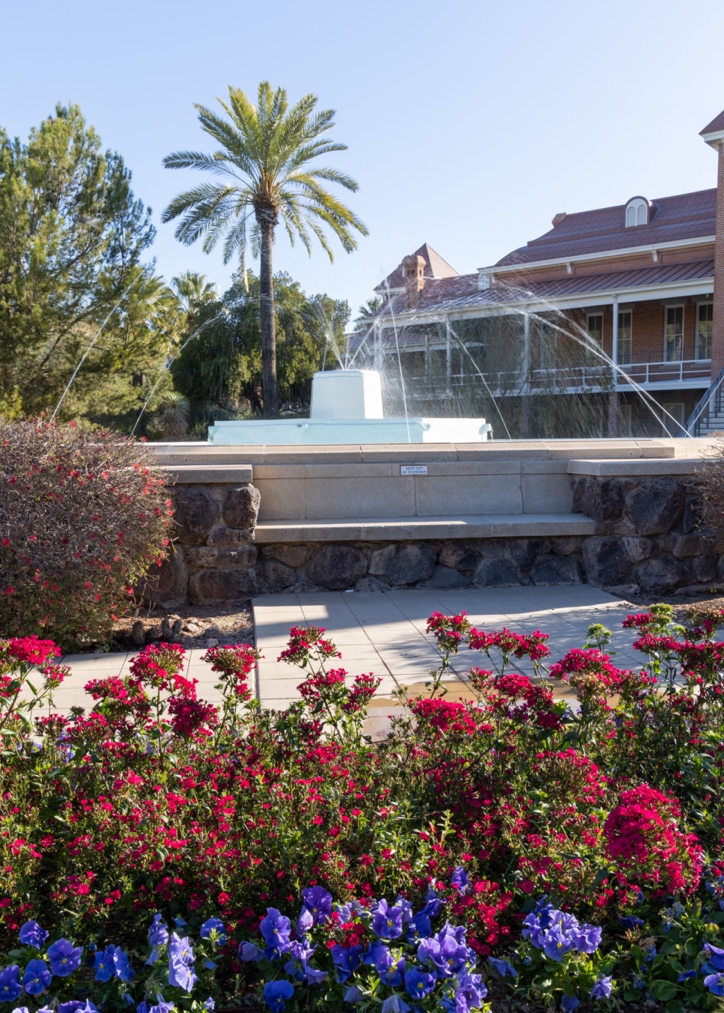 Identify any existing or needed health services:


Healthcare Services:  Eligibility / Enrollment / Contact Information

Indian Health Services (agency) does have contracts with nursing home and long-term care facilities as well as hospice if the patient needs to be transferred. However, the patient continues not doing well and is rapidly progressing to a critical point that the providers inform the family to be prepared to take him off the ventilator.
Health and Community Services
Identify any existing or needed community-based services:

Community Services:  Eligibility / Enrollment / Contact Information

Since the patient has COVID-19, he will not be able to be discharged back to home now, although there are  Community Health Representatives (CHRs) who will visit patient if he was able to return home. 
Regarding death – family members will have to make the decision and help with all the associated issues of death. There are no community services on death. The family would be sending two people to go to the hospital in the final hours of the patient, and other family members would communicate via iPad with the nurse and patient. The two family members would wear protection suit and stand outside of the window of the hospital room of the patient. Nurse would communicate with the family using iPad on zoom, encouraging family members to talk to the patient in the last hours (last for 8 hours); relatives would come in across the country via iPad— talking to the patient, and singing for the patient etc. 
Bereavement support for the children is available if the young mother will give consent for it.
It is important to inquire about religious or spiritual beliefs from the family members to guide further discussion and clinical decision-making. Often, traditional healers or trusted spiritual leaders can be consulted.
Overall Assessment
Patient needs mechanical ventilation; hence, needs sedation.
 
Overall poor prognosis of recovery.
Advance Care Planning
No advance care planning on file as culturally the patient and family don’t talk about death, so there are no advance directives or wills. However, they have been educated about planning and know that advance directives will not lead to death but that it prepares you for the situation if it happens. The patient’s significant other claims she had the conversation with the patient regarding his directs and wills. She remembers that an IHS clinic healthcare provider encouraged she and the patient to engage in planning when they had their last child, they started a portfolio in the Arizona Health Current registry but never finished or submitted the data because their visit was primarily a wellness baby visit, and there were other appointments booked that day. Visits to the clinic require traveling a long distance and so the family doesn’t go unless a family member is very ill. Home remedies are preferred. The couple continued to discuss some of their wishes on the drive home but did not think to document them and were afraid to get his parents involved in the conversation because it is not culturally appropriate to talk about death.
Advance Care Planning
Advance Care Planning
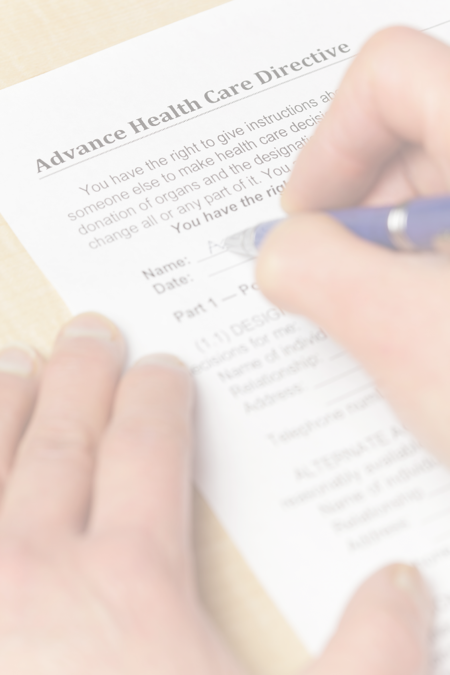 What matters most to the patient now?  

Advance care planning based on his wishes
	





What do they want their health for?
Next Steps / Outcomes
What happens next: 

·       Are there any ethical/legal considerations that need our attention?
·       What specific knowledge is needed by the medical team to provide the best care?

Details about family conversations:

·       How can you help to provide the best answer to the family’s question?
·       How can we help family members with their advance care planning? 

What happens at, or near, death of patient:



What support does family need before and after death of patient:
Challenging Conversations
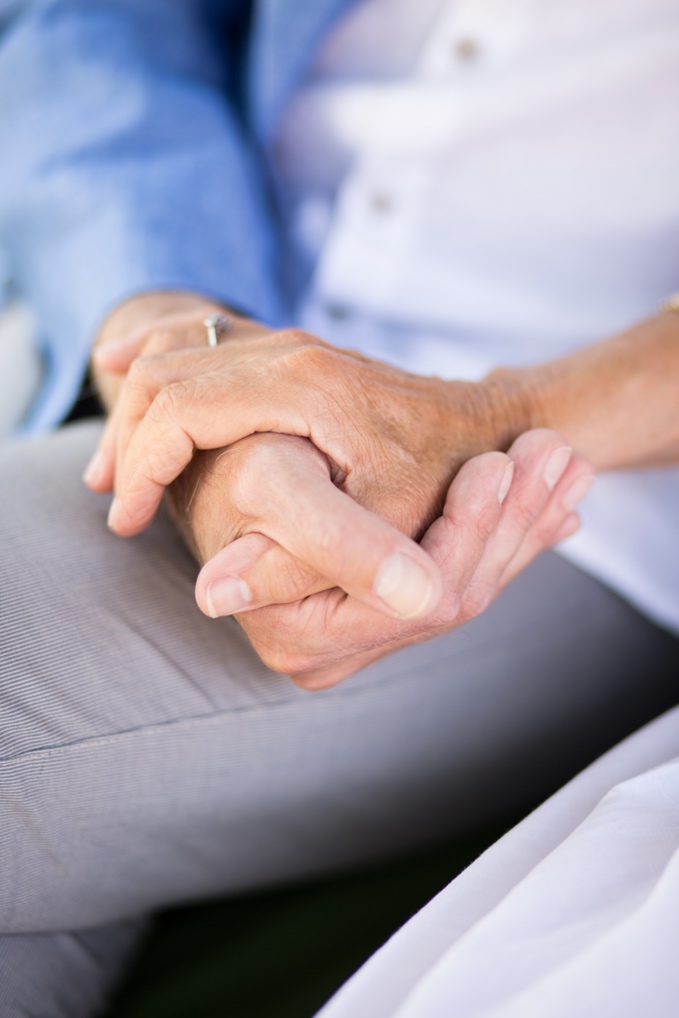 Best Case / Worst Case:




Risk / Benefit of Intervention:
Interprofessional Focus
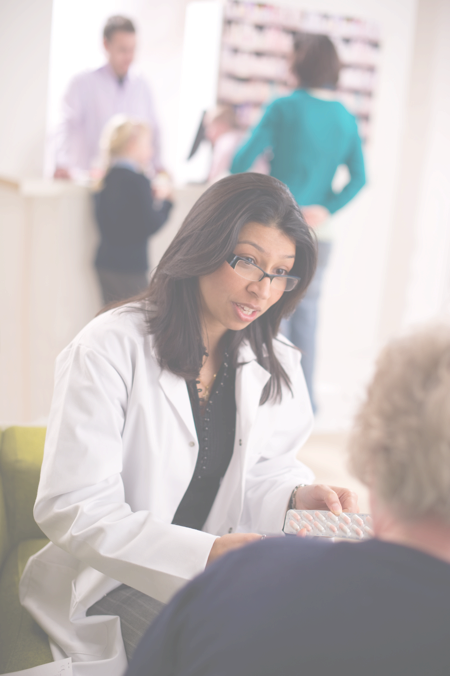 What role do other disciplines play in this patient’s end-of-life care?
Nurse will be the main person with the communication. 
Physician will say about the large picture. 
Pharmacist will coordinate medications with IHS, oxygen home (if the patient survived), treatment options etc.
Social worker, patient care-technician, billing staff, therapist, and transportation coordinator may also be involved. 
Public health (case confirmation, contact tracing, social support, policy issues) – who should pay, advocate for the family and patient (IHS is the last resource), advanced directives (Navajo common law marriages vs. legal marriages), community health workers etc.

Who can help you provide the best care and honor the patient’s wishes?
Interprofessional Focus
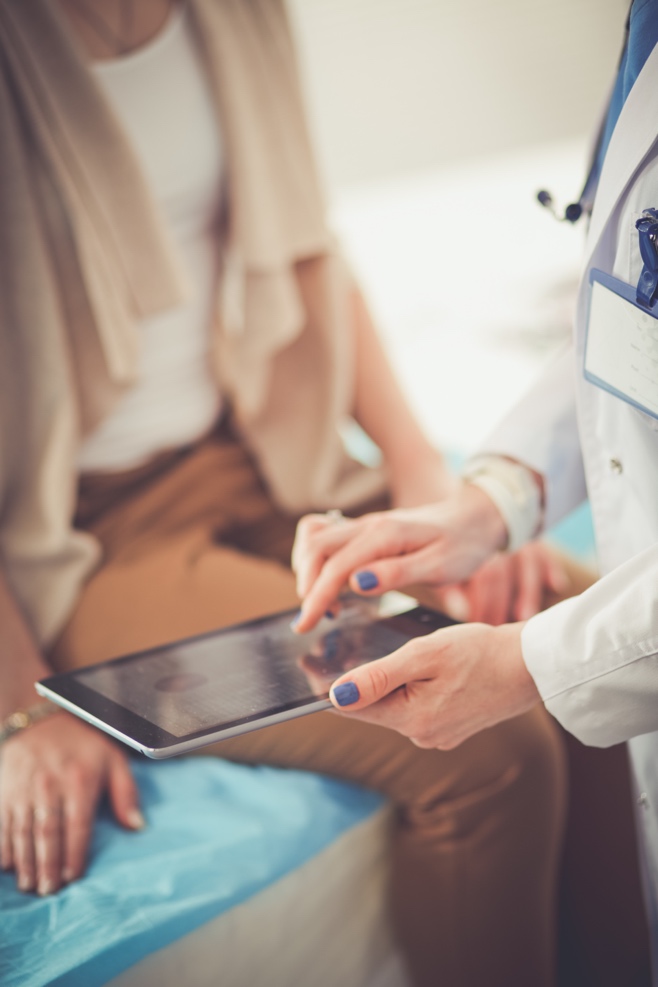 How will you approach utilizing a team approach to providing care?




Beyond referrals, how will you become comfortable with going outside your comfort zone? 




Are there any integrative, traditional, or complementary therapies that will help the patient at this stage or later?
Questions to Consider
?
Can you identify any overarching bias?


Can you identify any possible assumptions one might make about this patient?


What information about this patient might inform public policy or regulatory action?
Teaching Points
Check boxes to indicate 3-5 teaching points:
ADVANCE CARE DIRECTIVE
Teaching point: Each health science student should be 
knowledgeable about advance care directives; and 
be able to communicate and engage patients / families in advance care planning across settings and across the lifespan.
x
PALLIATIVE CARE AND HOSPICE
Teaching point: Each health science student should be 
knowledgeable about palliative care and hospice; and 
be able to effectively communicate this information to patients / families.
x
Teaching Points
Teaching Points
Check boxes to indicate 3-5 teaching points:
CULTURAL HUMILITY
Teaching point: Each health science student should be 
knowledgeable about cultural considerations in the care of patients and families, and 
be able to effectively communicate with humility, curiosity, care, respect, and dignity.
x
COMMUNITY RESOURCES
Teaching point: Each health science student should be 
knowledgeable about community resources to support serious illness and end-of-life care, and 
be able to effectively connect patients/families with these resources.
x
Teaching Points
Check boxes to indicate 3-5 teaching points:
CHALLENGING CONVERSATIONS
Teaching point: Each health science student should be 
knowledgeable about how to deliver “best case / worst case” and 
be able to effectively conduct challenging conversations with patients / families (including how to discuss risk / benefits of interventions).
x
INTERPROFESSIONAL CARE
Teaching point: Each health science student should be 
knowledgeable about the role of team members & benefits of team-based care and 
be able to effectively work with team members in the care of patients / families with serious illness or at the end of life.
x
Resources
National Institute of Health (NIH)
Therapeutic Management of Hospitalized Adults with COVID-19
https://www.covid19treatmentguidelines.nih.gov/management/clinical-management/hospitalized-adults--therapeutic-management/#:~:text=The%20Panel%20recommends%20remdesivir%20(without,of%20the%20disease%20(BIIa)

Indian Health Service (IHS)
https://www.ihs.gov/aboutihs/ 
HIS Health Care
https://www.ihs.gov/findhealthcare/
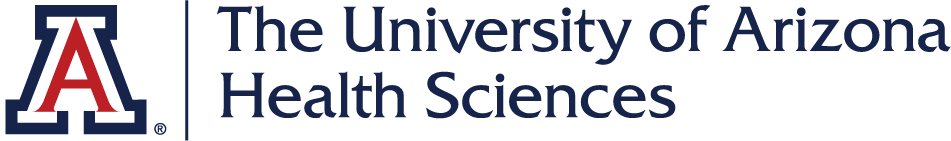 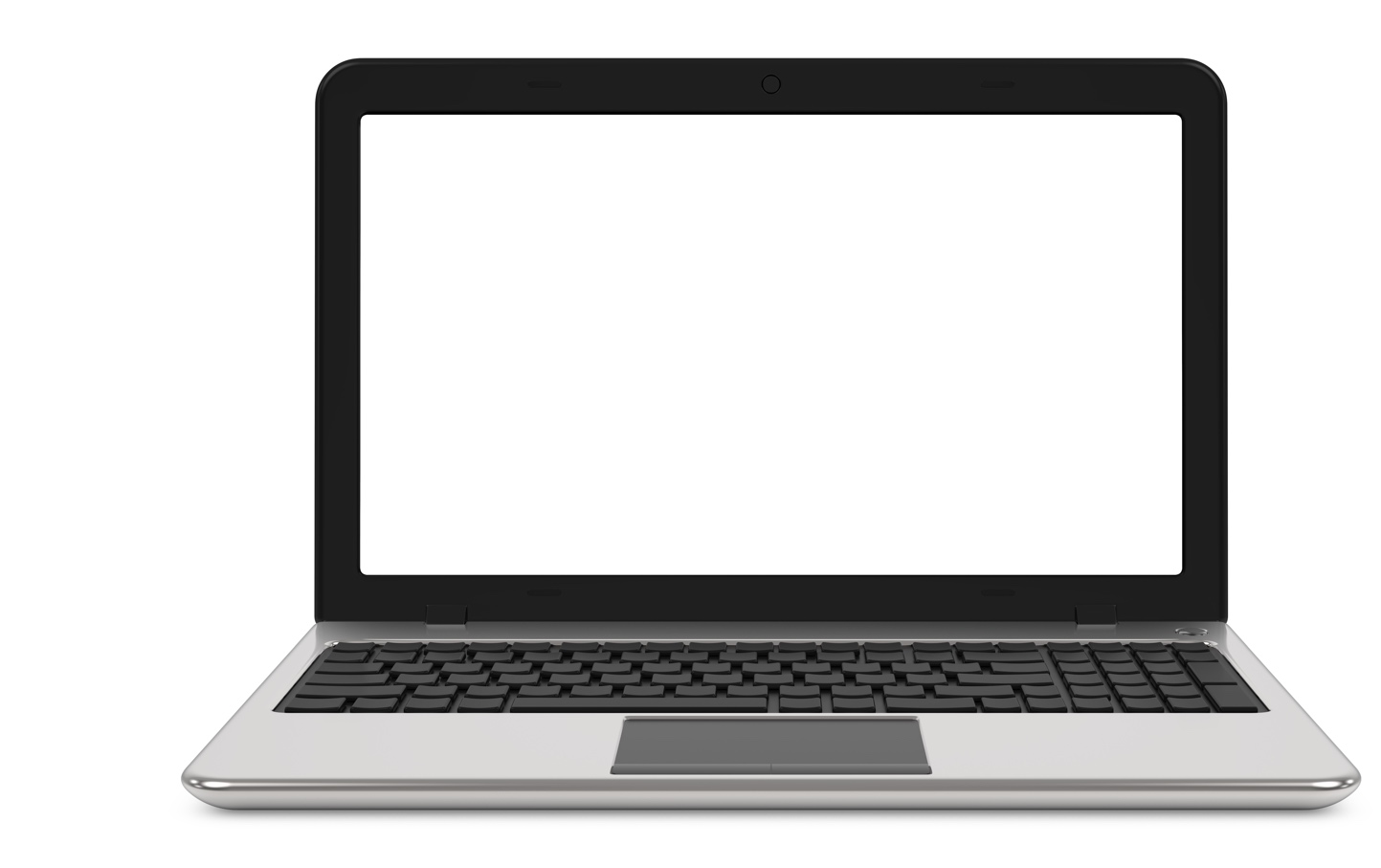 Thank
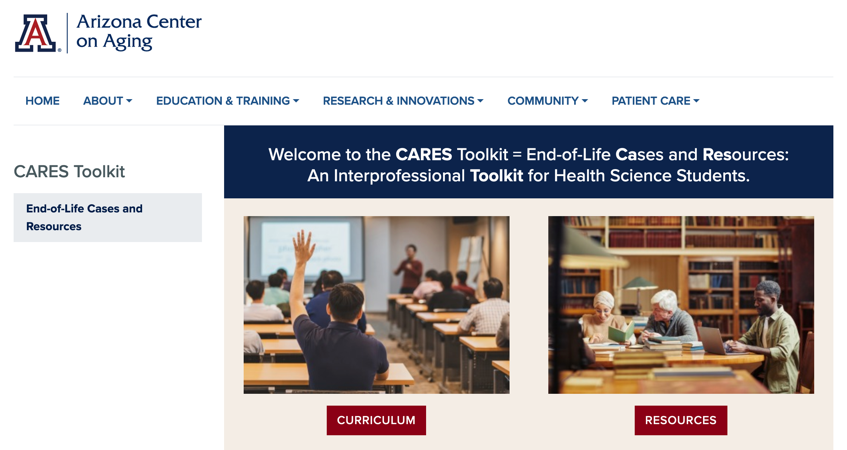 you
Please visit the Center on Aging 
aging.arizona.edu 
for more information on the CARES Toolkit 
and other end-of-life resources
This project was funded by a grant from the David and Lura Lovell Foundation